TEPADC převodník
č.5
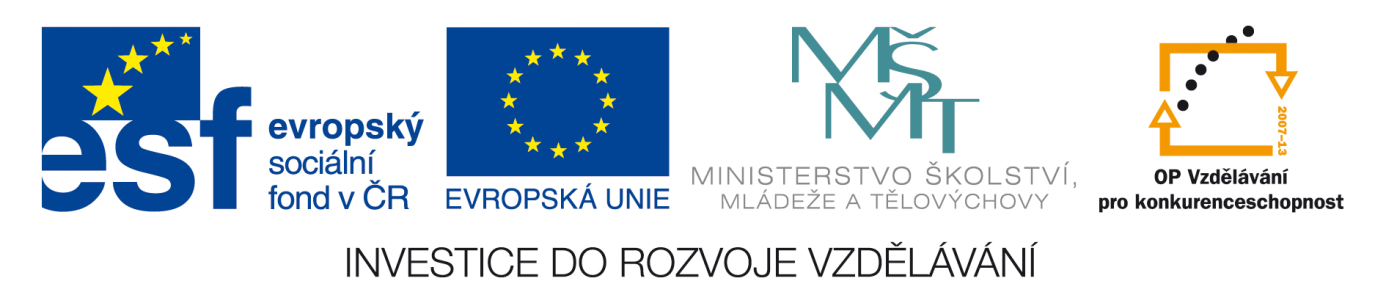 TEP
Téma	ADC převodník
Předmět 	TEP
Autor	Juránek Leoš Ing.
ADC
Analog to Digital Converter
Rozlišení 10 bitů
Převodník je aproximační
ATmega má 1 ADC
Schéma ADC
Analogové vstupy
Datový registr
Referenční napětí
Události
Převod dokončen
Použití AD převodníku v aplikaci
Princip práce s převodníkem
Volba nastavení vstupu, referenčního napětí
Naprogramování řídících registrů
Čekací smyčka na událost, dokončení převodu nebo 
Obsluha přerušení vyvolané touto událostí
AD převodník
Popis
Rozlišení 10 bitů (max. počet úrovní 1024)
Počet vstupů 16, možnost měření s diferenciálními vstupy, nastavení zisku 
Nastavení různých zdrojů referenčního napětí
Nastavení spouštění převodu různými událostmi
Nastavení periody spouštění převodu
Události, které generuje řídící logika
Ukončení převodu
[Speaker Notes: Do pracovního listu]
Funkce
Registry
ADCH:ADCL – převedená hodnota analogového vstupu
ADCSRA, ADCSRB - řídící registry
ADMUX – přepojení analogových vstupů a nastavení zdroje referenčního napětí
Funkce
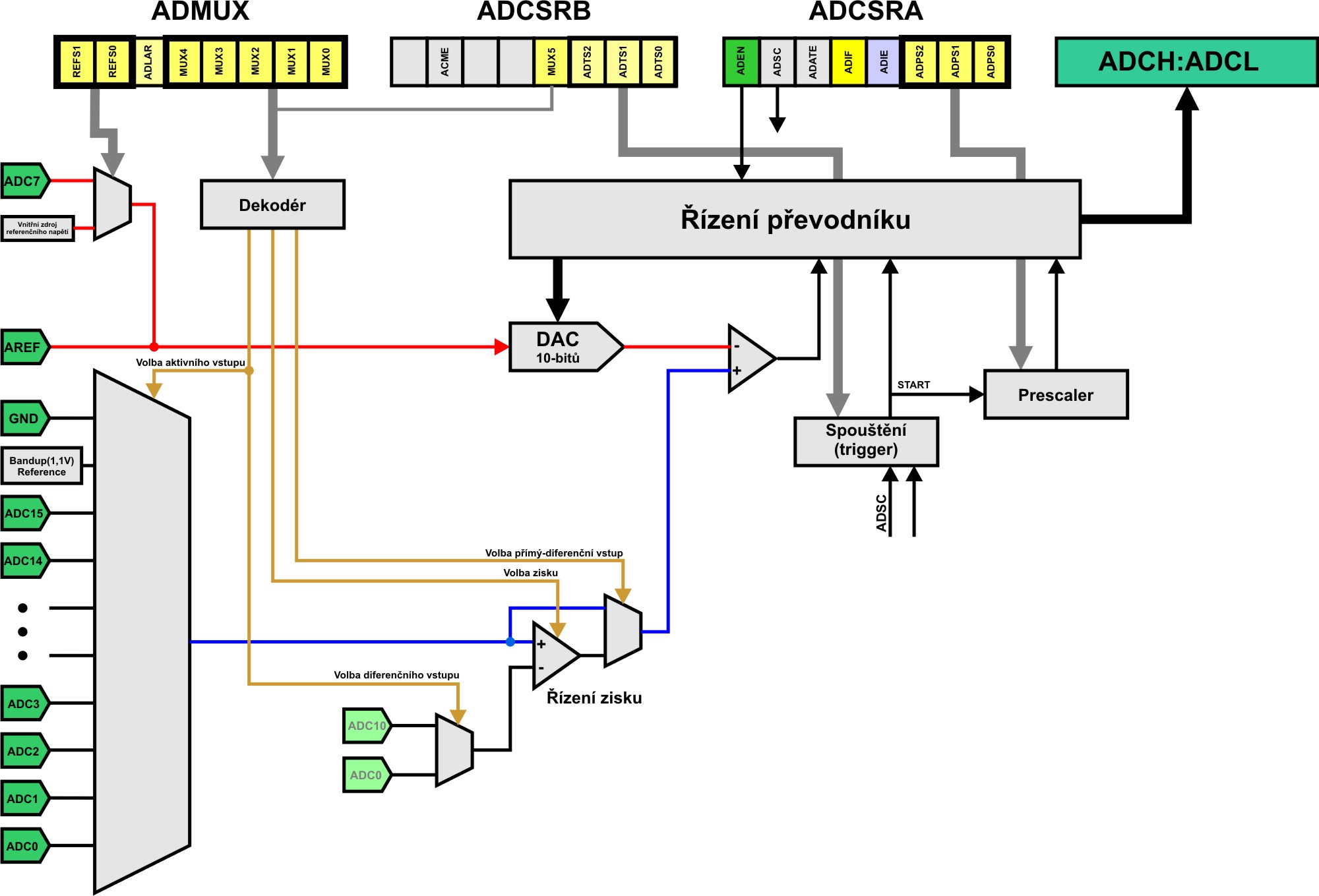 ADC aproximační převodník
Výstupní registr a digitální hodnotou analogového signálu
Vstup referenčního napětí
DAC převodník
Řízení spouštění převodu
Vstup analogového signálu
Multiplexery, které propojují vstupy podle zvolené konfigurace
Registry ADCSRA,B, ADMUX
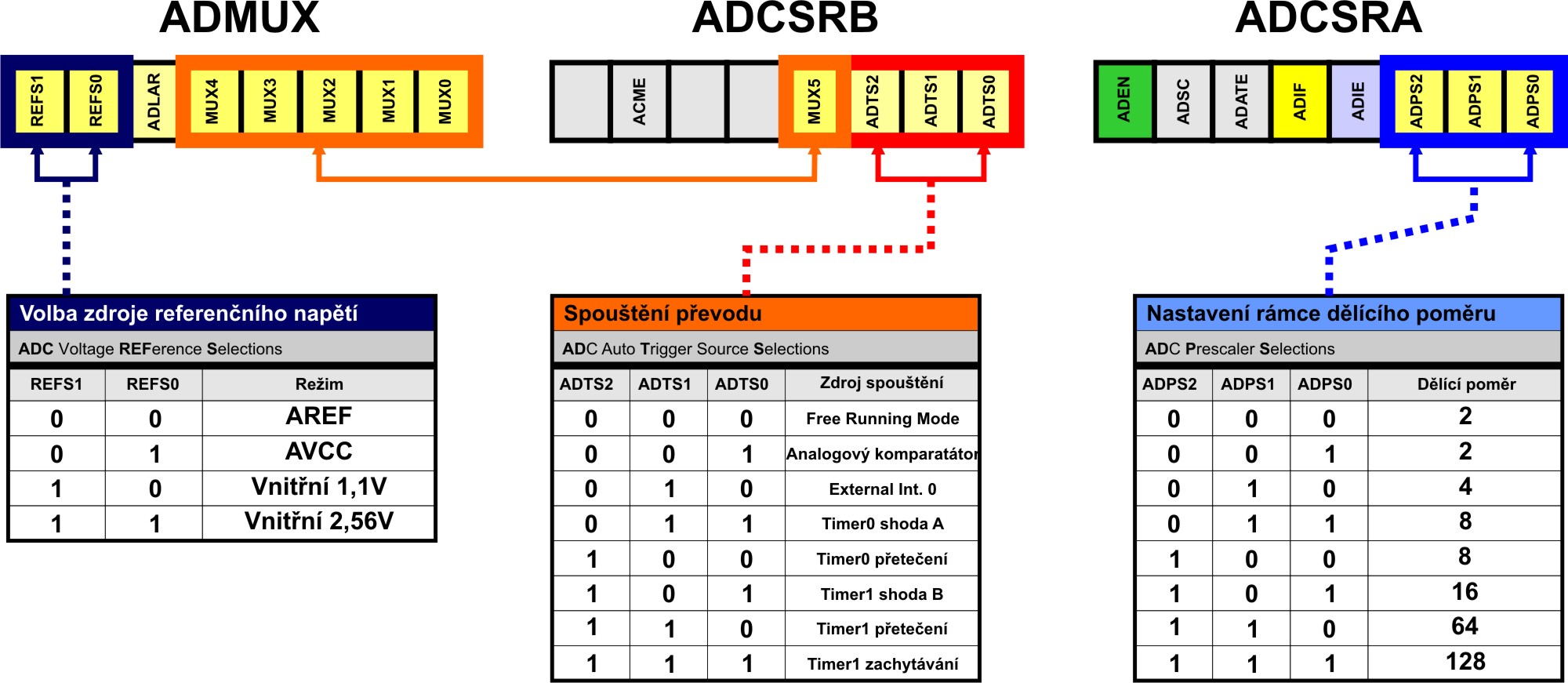 [Speaker Notes: TCCR0A,B – Timer/Counter Control Register A,B
WGM0 - Waveform Generation Mode
COM0A,B - Compare Match Output Mode
CS0 - Clock Select
FOC - Force Output Compare
OCR0A,B - Output Compare Register]
Registry ADCSRA, B, ADMUX
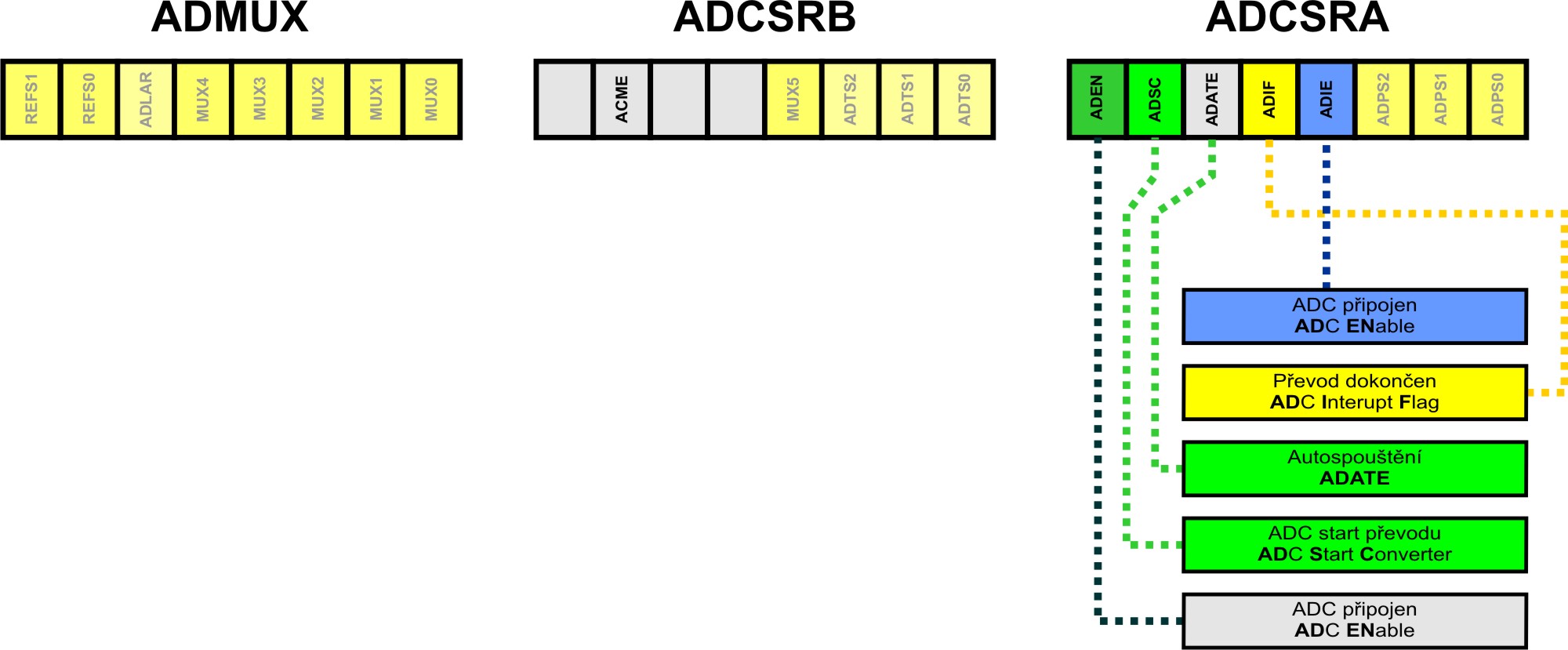 [Speaker Notes: TCCR0A,B – Timer/Counter Control Register A,B
WGM0 - Waveform Generation Mode
COM0A,B - Compare Match Output Mode
CS0 - Clock Select
FOC - Force Output Compare
OCR0A,B - Output Compare Register]

Kontrolní úkoly
Jaké vlastnosti má použitý převodník?
Nastavte zdroj referenčního napětí vnitřní.
Jaký bit budeme testovat před čtením hodnoty převedeného napětí?